INTRODUCCION
Donde están los números?
A Miguelito se le han perdido unos amiguitos.  Acompáñanos  y junto con tu ayuda viviremos una  aventura  donde contaras,  memorizaras  y aprenderás
¿sabes como son los amiguitos de  Miguelito?
¿donde los has visto?  
¡ayúdanos a encontrarlos!.
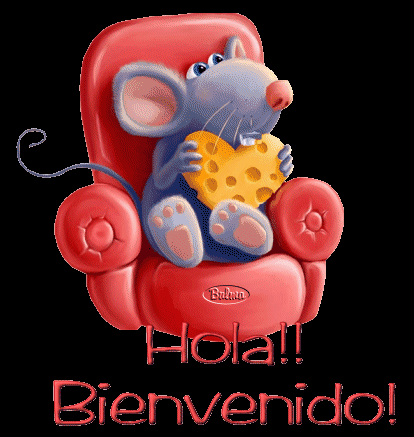 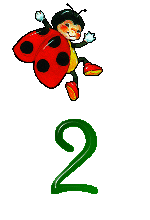 INTRODUCCION
Donde están los números?
A Miguelito se le han perdido unos amiguitos.  Acompáñanos  y junto con tu ayuda viviremos una  aventura  donde contaras,  memorizaras  y aprenderás
¿sabes como son los amiguitos de  Miguelito?
¿donde los has visto?  
¡ayúdanos a encontrarlos!.
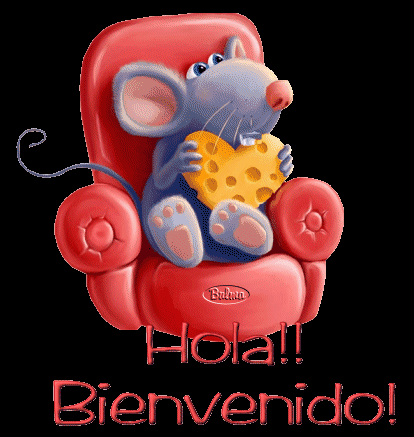 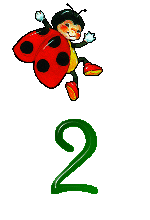 TAREA
Con la ayuda  de ustedes buscaremos estos amiguitos que se le han perdido a Miguel, obsérvalos e identifícalos en  las actividades que vienen a continuación debes estar muy atento.
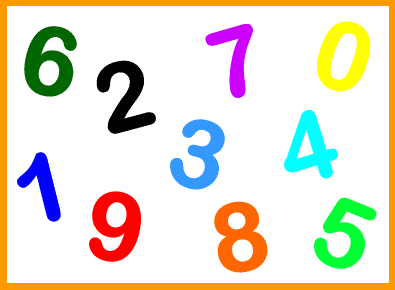 PROCESO
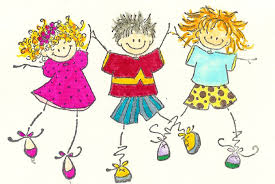 ACTIVIDAD 1
Observa y escucha con atención la siguiente presentación:
http://www.ciudad17.com/Flash/Peques_Numeros.swf

ACTIVIDAD 2
Después de encontrar a nuestros amigos perdidos , nos divertiremos a través de un juego muy divertido:
 Coloca el numero de frutas en la casilla correspondiente arrastrando a uno de los “amiguitos  es decir  algunos de los números que se encuentran hacia la derecha. El primero que termine será el ganador.
http://genmagic.org/generadores/galeria2/contar1.swf
EVALUACION
A continuación realizarás las guías aplicando lo aprendido  en las actividades  orientadas por el docente en el aula de clase. Manos a la obra…..
http://www.ciudad17.com/category/material-imprimible/fichas-de-numeros
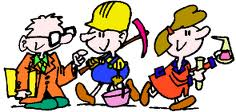 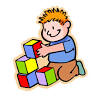 Recursos
Ahora nuestro ratón Miguelito podrá jugar y compartir con sus amigos los números. El podrá visitarlos en los siguientes sitios :
http://www.ciudad17.com/Flash/Peques_Numeros.swf
http://genmagic.org/generadores/galeria2/contar1.swf
http://www.ciudad17.com/category/material-imprimible/fichas-de-numeros
Aula de clase villas del progreso 103 JM
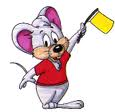 Evaluación
Miguelito desea saber si la búsqueda de sus amigos contribuyen para mejorar todas las  dificultades que has encontrado con el aprendizaje de los números.
Responde a las siguientes preguntas:
* Te gusta jugar con los números?
*En que momento de tu vida aplicarías el contacto con los números?
*Te gusta aprender a través de la tecnología y otras materias? Y cuales?
*El trabajo con otros compañeros fortalecen las relaciones de amistad. Que otras actividades te gustan realizar en grupo?
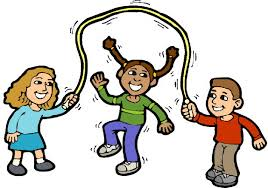 conclusion
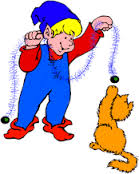 Al finalizar la actividad los estudiantes del ciclo uno, grado primero afianzaran los conocimientos previos a través de esta herramienta interactiva, que permite acercar al niño en un contexto más dinámico y activo al inicio del concepto número y su relación. 
La interacción y socialización con otros saberes despiertan el interés de los estudiantes ya ofrece otras alternativas de enseñanza y otro contexto diferente a su aula. 
Finalmente la enseñanza de los números a través de las imágenes y la lúdica facilitan la relación del concepto numero y cantidad.